Quotes from An Inspector Calls
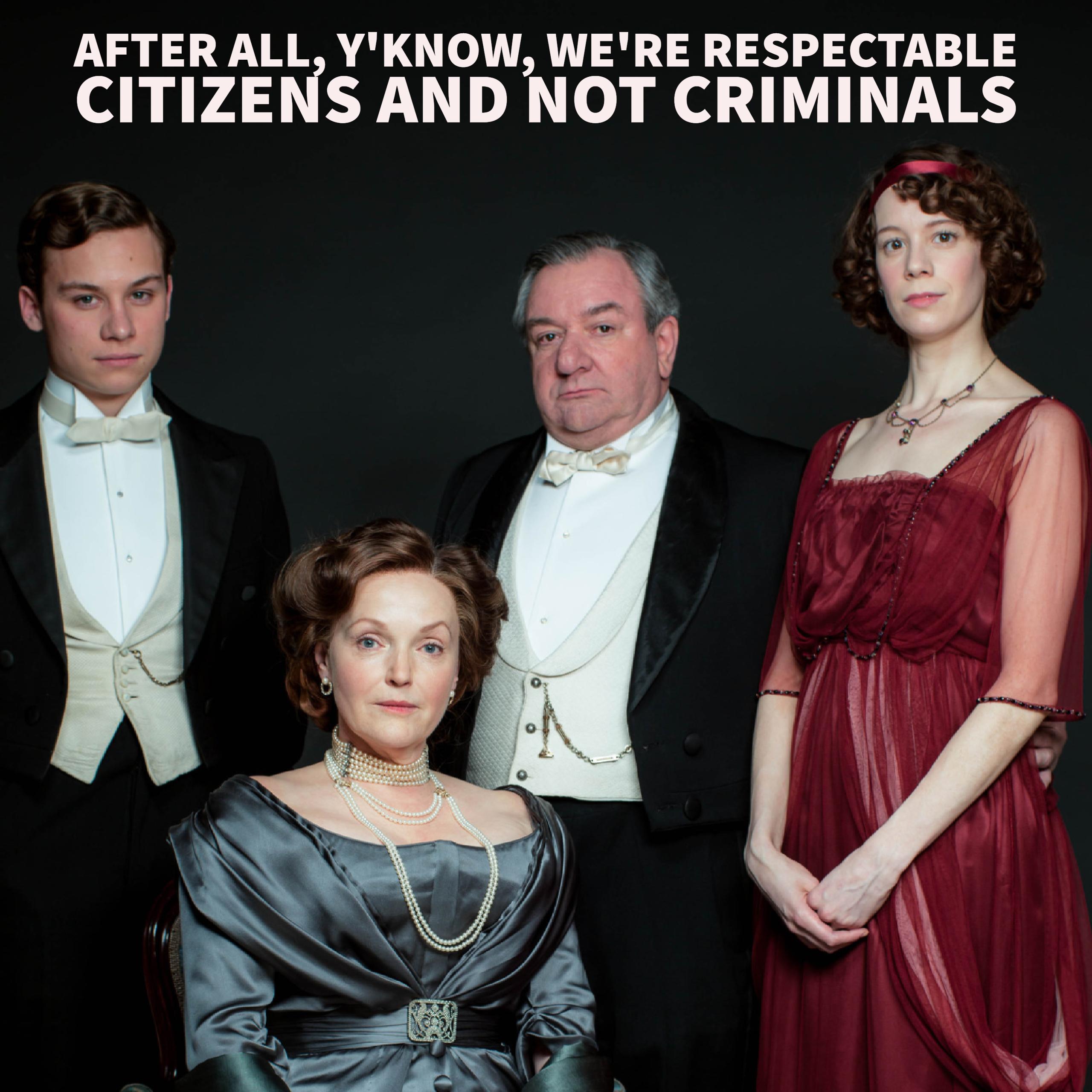 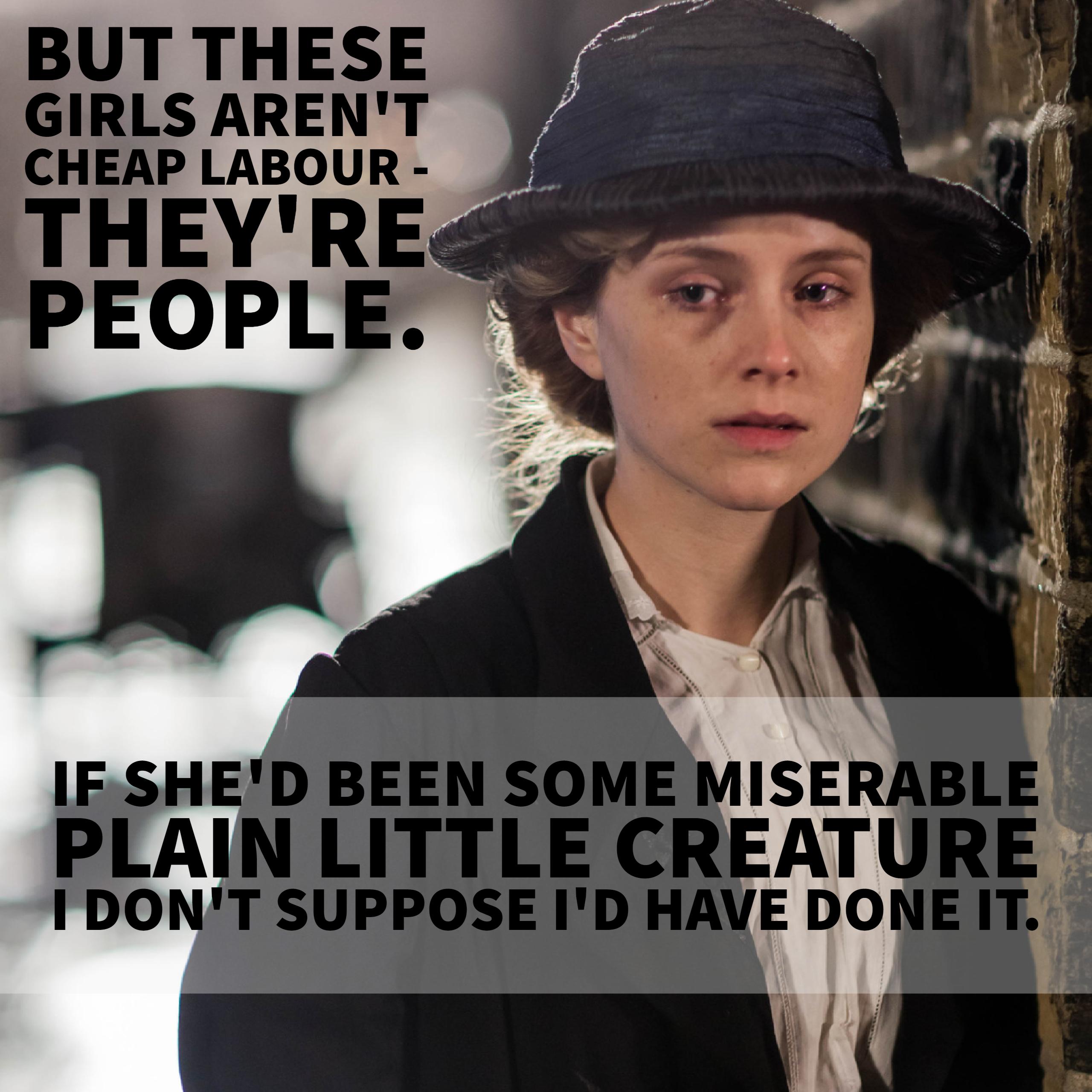 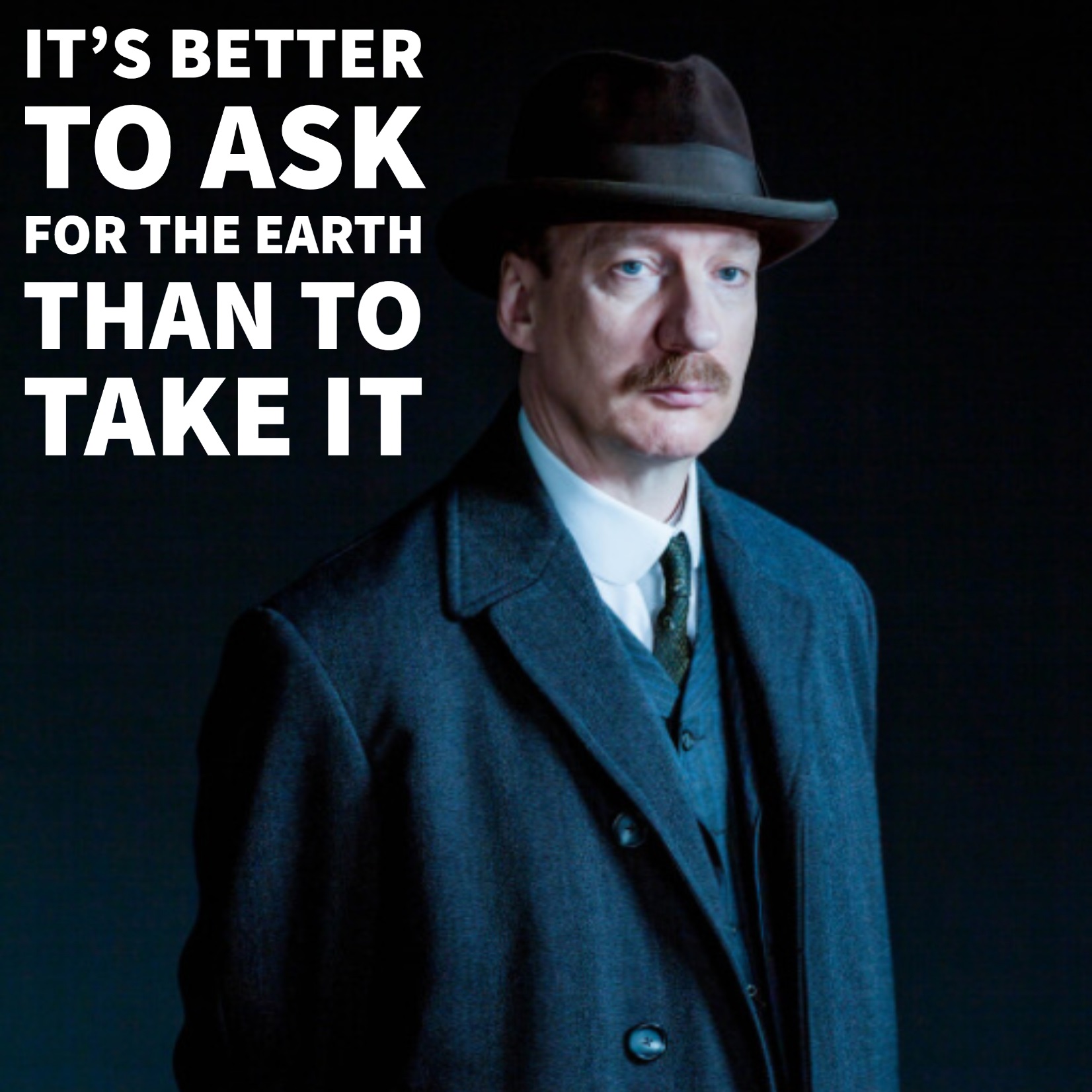 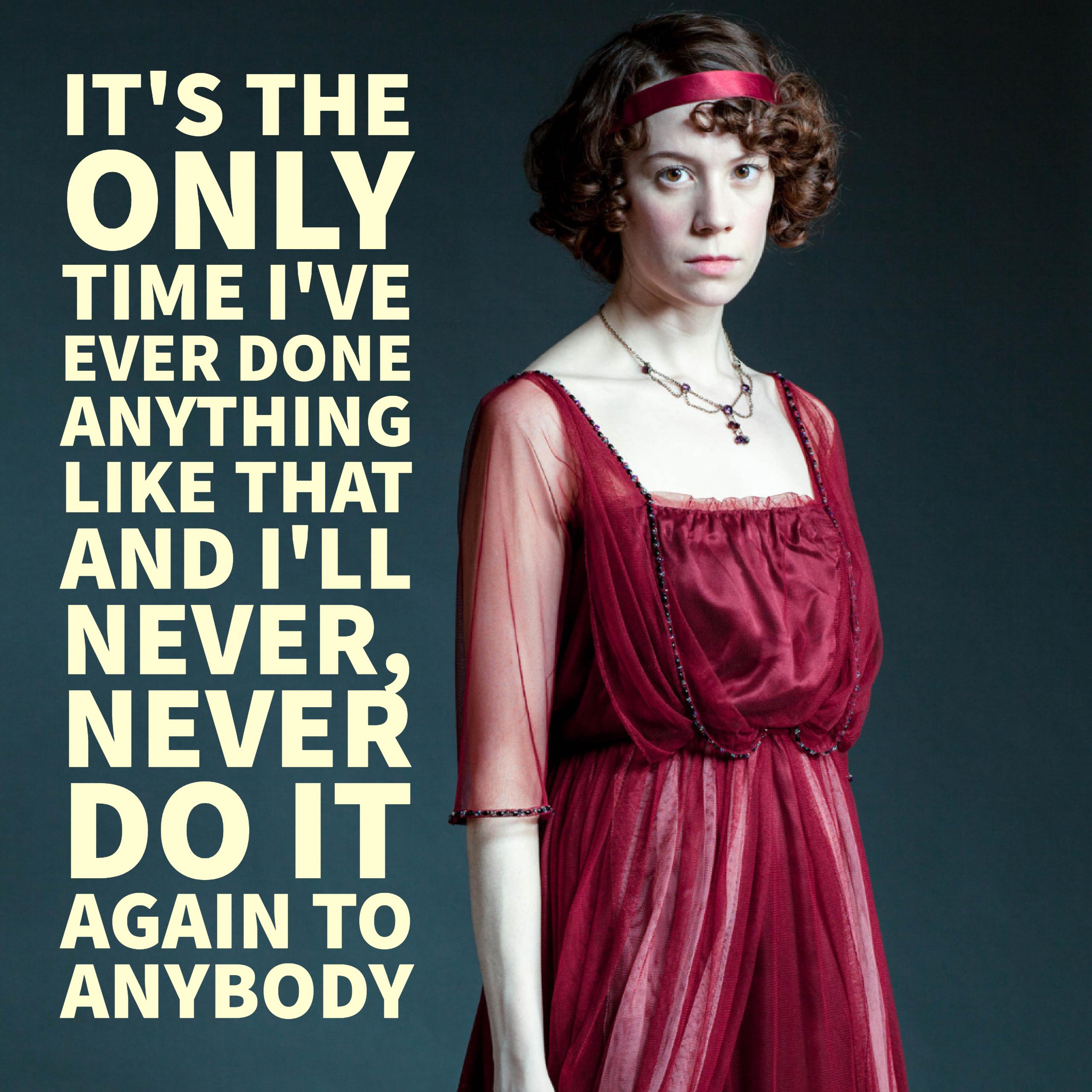 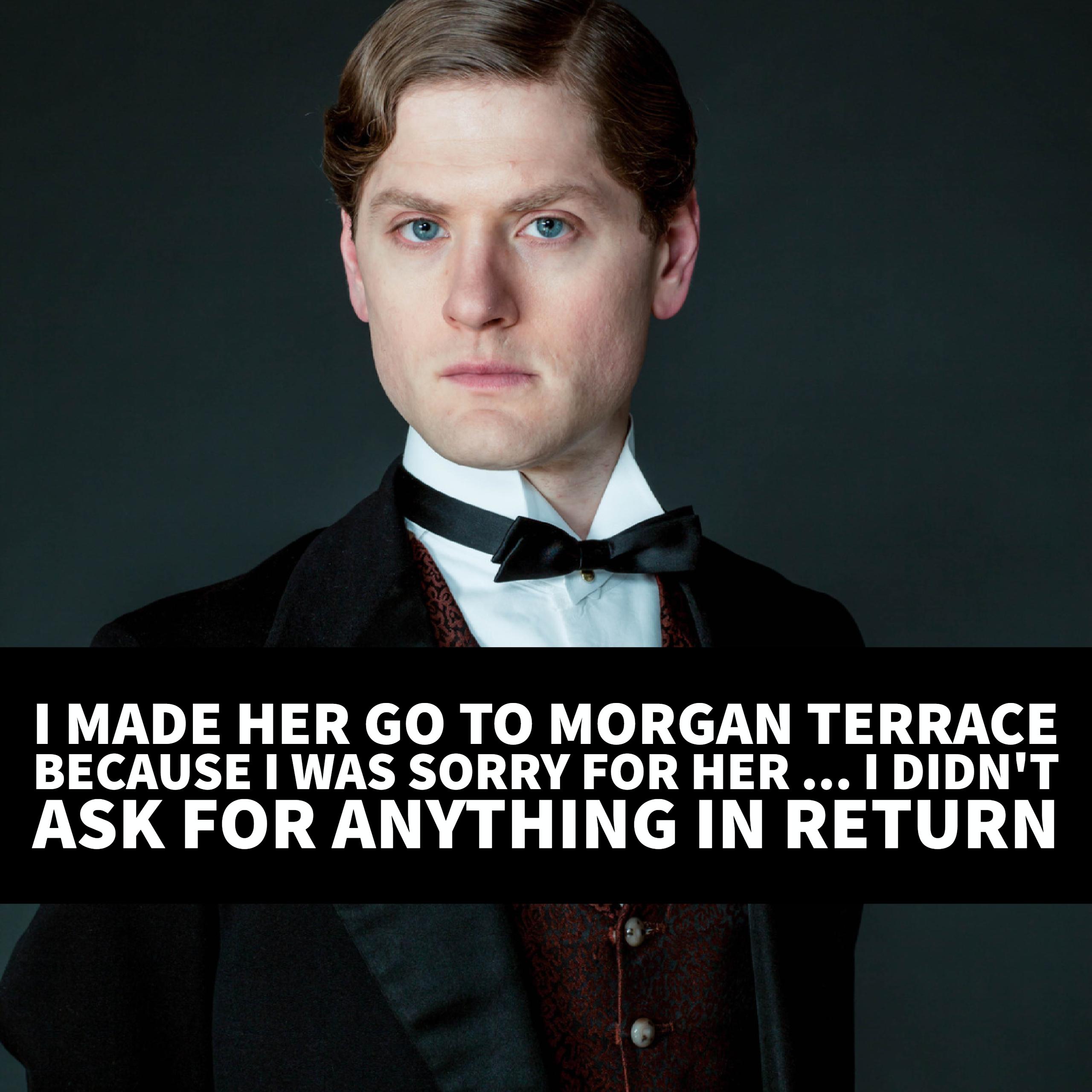 Learn these quotes from An Inspector Calls
‘We’re respectable citizens, and not criminals’ Gerald
‘These girls aren’t cheap labour, they’re people’ Sheila
‘It’s better to ask for the earth than to take it’ Inspector
‘I’ll never, never do it again to anybody’ Sheila
‘I didn’t ask for anything in return’ Gerald
Can you remember them?
‘We’re ________citizens, and not ______’ Gerald
‘These girls aren’t___________, they’re people’ Sheila
‘It’s better to ____for the earth than to ____it’ Inspector
‘I’ll _________do it again to _______’ Sheila
‘I didn’t ask for anything________’ Gerald
How did you do?
‘We’re respectable citizens, and not criminals’ Gerald
‘These girls aren’t cheap labour, they’re people’ Sheila
‘It’s better to ask for the earth than to take it’ Inspector
‘I’ll never, never do it again to anybody’ Sheila
‘I didn’t ask for anything in return’ Gerald
We wonder whether their actions should be criminal offences
Effect on the audience?
Technique?
Contrast
‘We’re respectable citizens, and not criminals’ Gerald
Image created?
The contrast of the two ideas makes us question them
We can see Sheila is learning and might question our own attitudes to the poor.
Effect on the audience?
Technique?
contrast
‘These girls aren’t cheap labour, they’re people’ Sheila
Connotations and synonyms?
Priestley uses Sheila to bring in his own socialist message in the play. Treating people as a commodity is wrong.
Image created?
Sheila starts to think of the working classes as real people for the first time. She still sees herself as separate though
Priestley gives the Inspector a line with clear socialist ideas – he is teaching Birling and the audience a lesson
Effect on the audience?
Technique?
Metaphor, hyperbole and contrast
‘It’s better to ask for the earth than to take it’ Inspector
Connotations and synonyms?
Image created?
Is it really asking for ‘the earth’ to want a fair wage? The hyperbole suggests Priestley thinks Eva’s request is reasonable – and that workers should get fair pay.
The metaphor suggest the enormity of the injustice being done and that the rich are taking everything from the poor.
We realise Sheila is changing
Effect on the audience?
Technique?
repetition
‘I’ll never, never do it again to anybody’ Sheila
Connotations and synonyms?
That she has learned from her mistake
Image created?
‘anybody’ suggests Sheila will no longer judge people on class
First person
We see that Gerald is abusing his position – he has money and Daisy does not. She does not have a fair choice,
Effect on the audience?
Technique?
‘I didn’t ask for anything in return’ Gerald
Gerald is excusing his behaviour
Connotations and synonyms?
Image created?
Gerald is linked to the upper middle class who do not judge themselves by the rules of right and wrong applied to the working class.
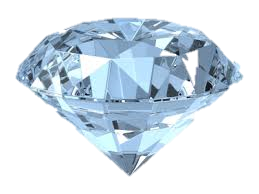 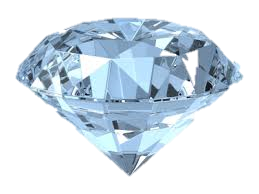 Dazzle the examiner
Priestley uses many patterns of contrast within the play such as…

These contrasts parallel the two opposing political views in the play which are…

They also highlight the divide between the poor working classes and the wealthy middle class. Priestley uses the contrasts to drive home his message that…
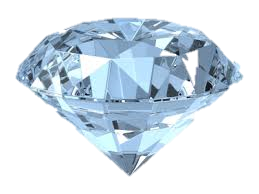